SOM Research Lab
Jordi Cabot
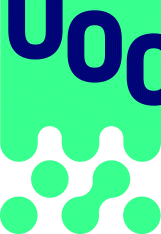 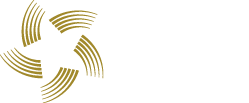 @softmodeling  – jordicabot.com                                  November 2019
=
+
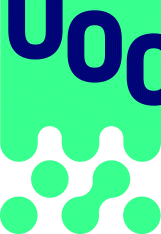 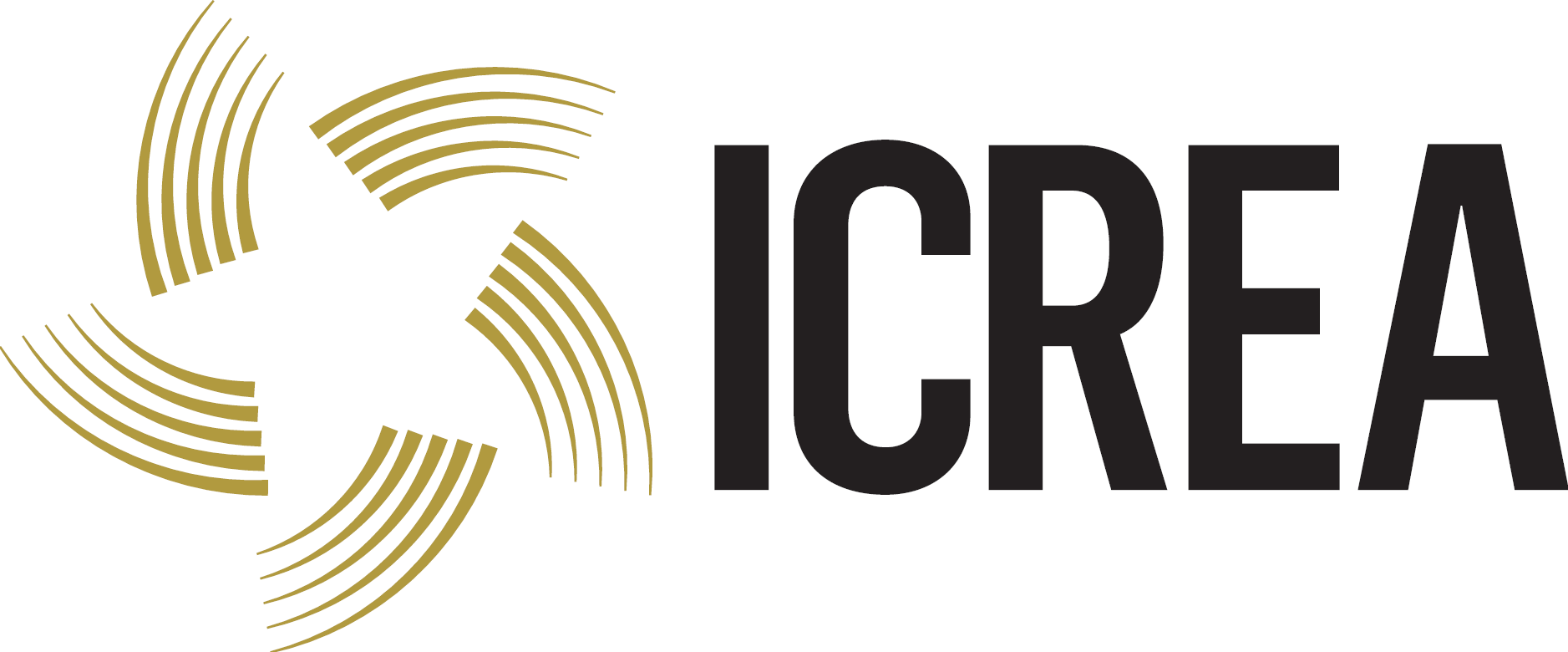 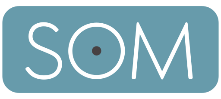 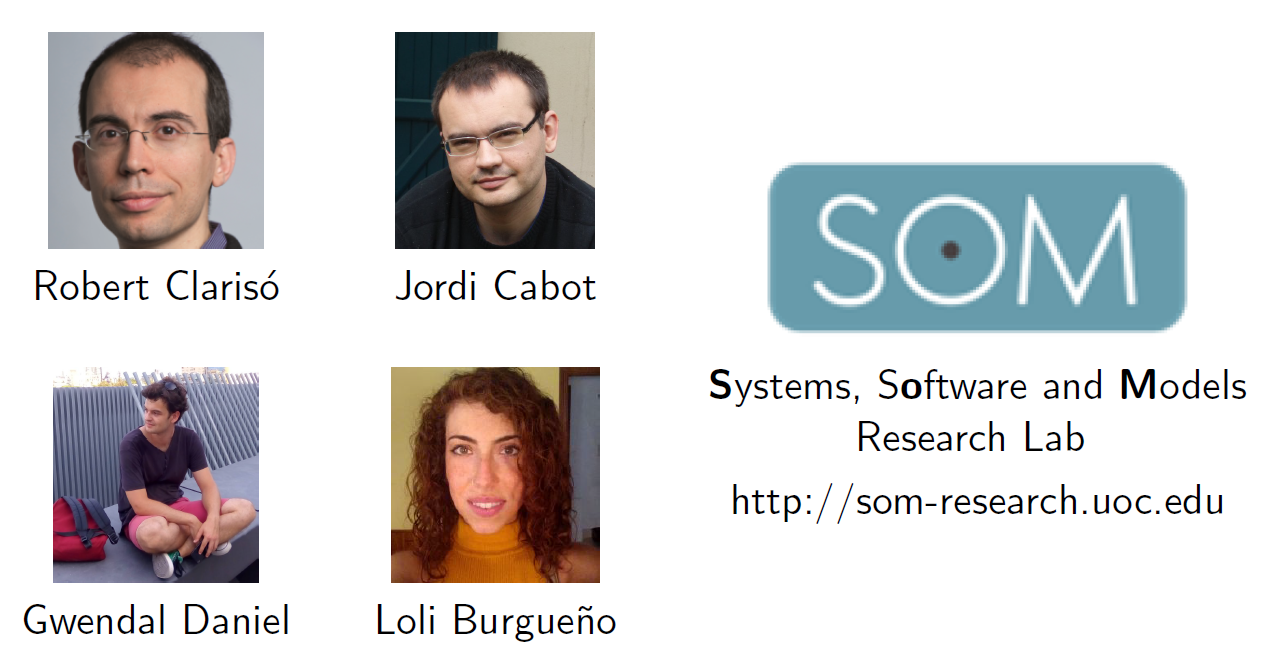 [Speaker Notes: They do the work, I take care of the marketing]
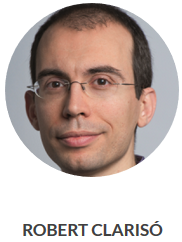 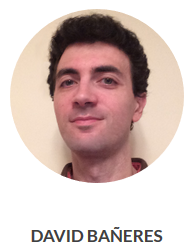 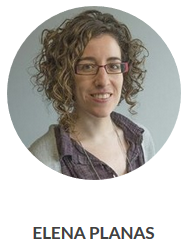 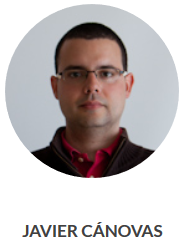 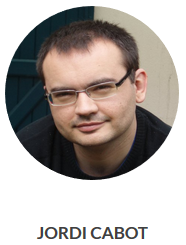 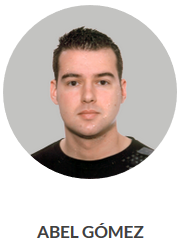 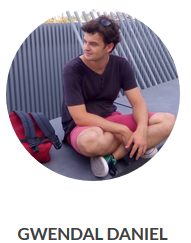 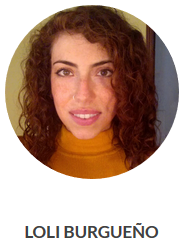 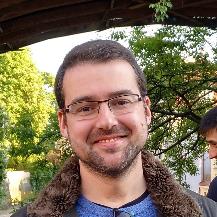 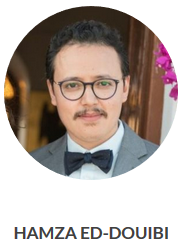 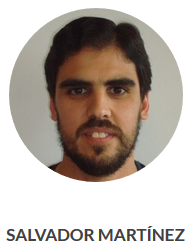 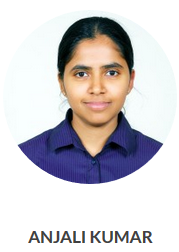 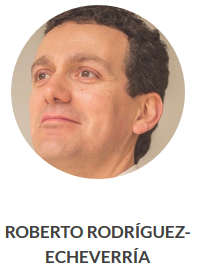 [Speaker Notes: They do the work, I take care of the marketing]
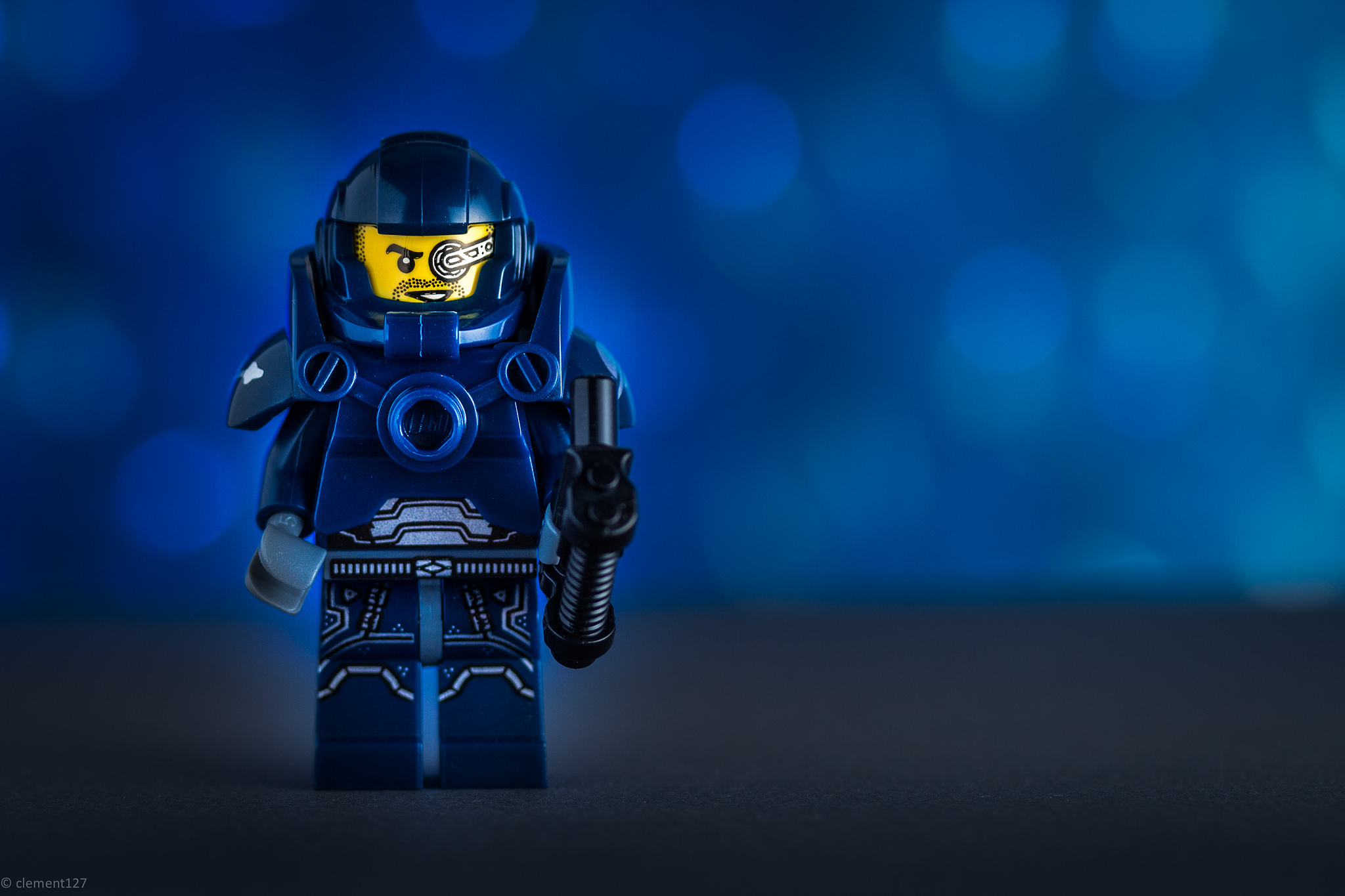 Our mission
We are interested in the broad area of systems and software engineering, especially promoting the rigorous use of models and engineering principles while keeping an eye on the most unpredictable element in any project: the people.
Create Better Software Faster
Flickr/clement127
[Speaker Notes: Similar to many of you]
Featured Lines
[Speaker Notes: Before we talk about the relationship between modeling and AI, we should make sure we have a common understanding of these concepts]
Open Data for All – National Research Project
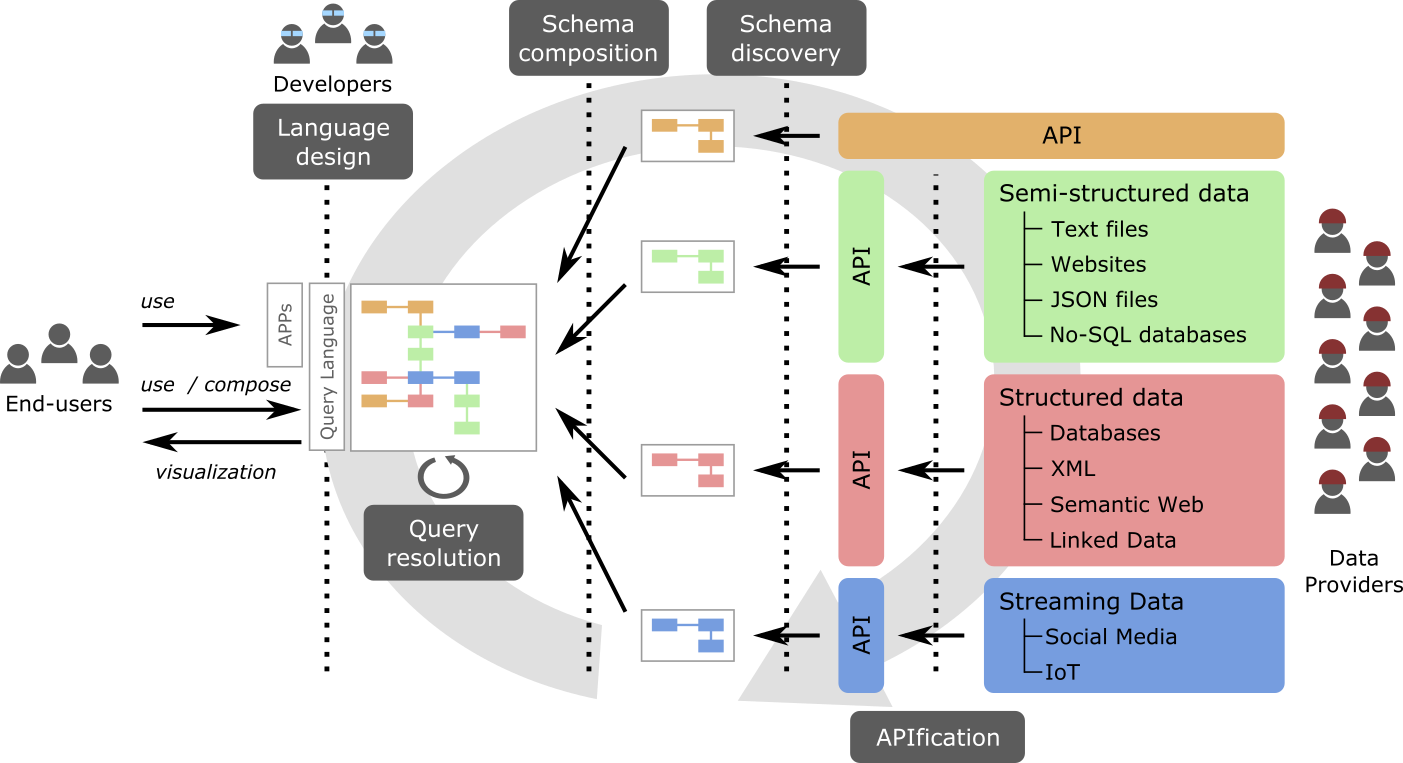 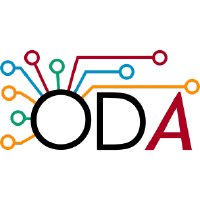 All kinds of APIs
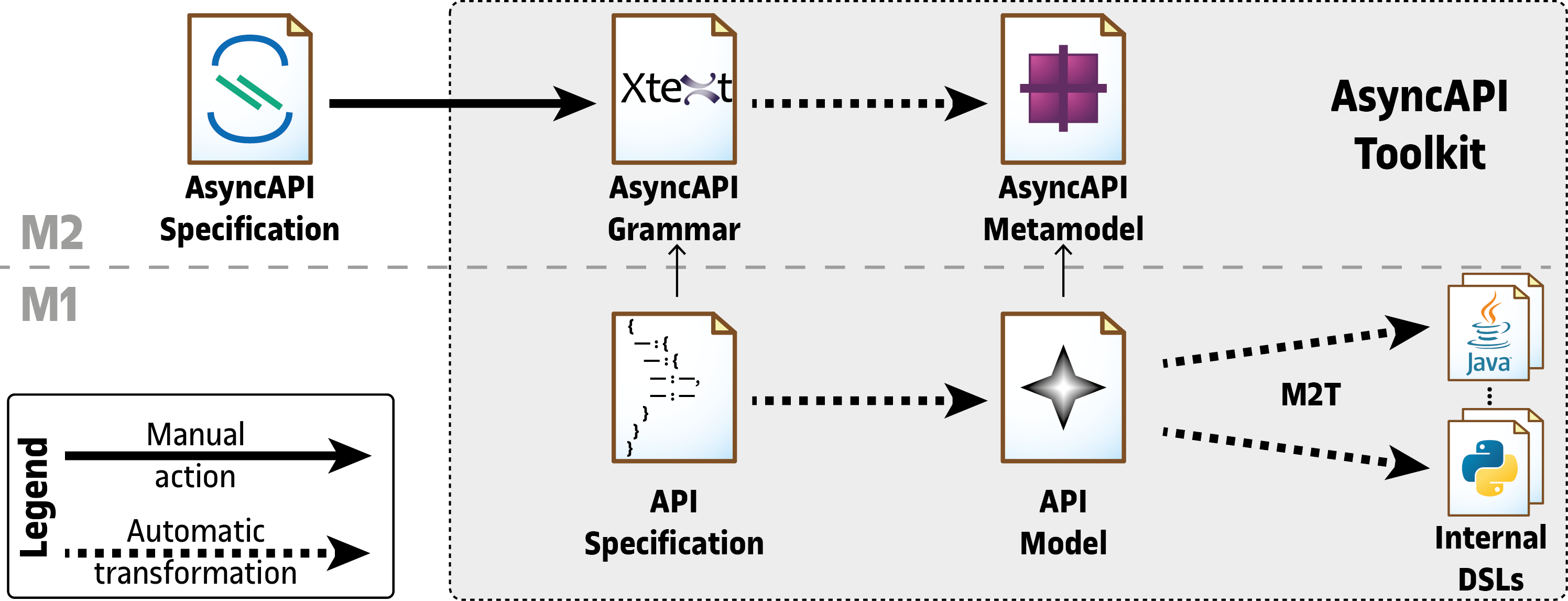 Organization of open source communities: rich-club, nestedness, modularity….
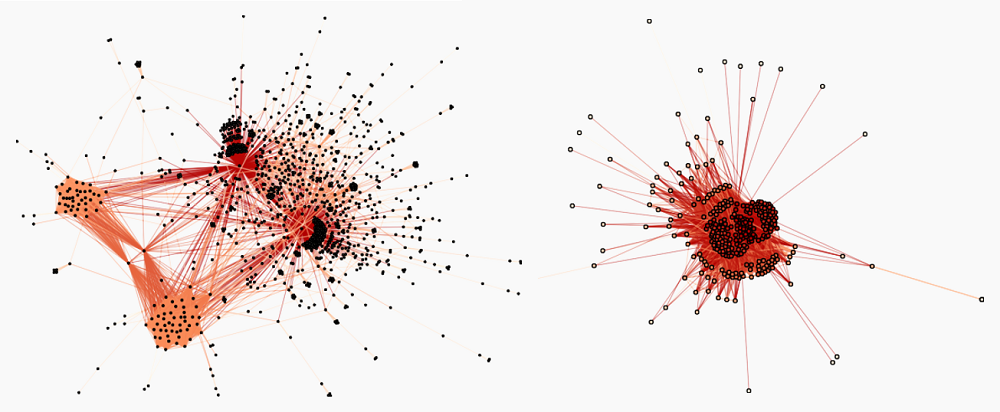 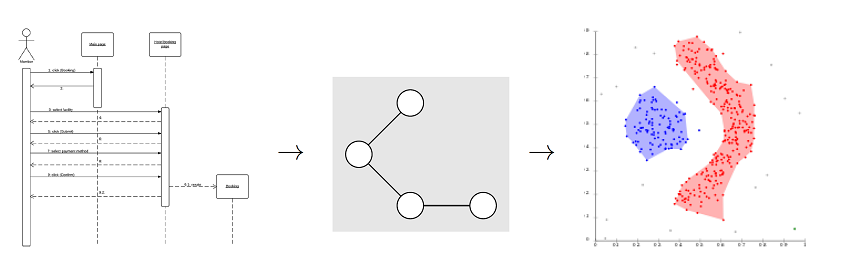 Graph Kernels
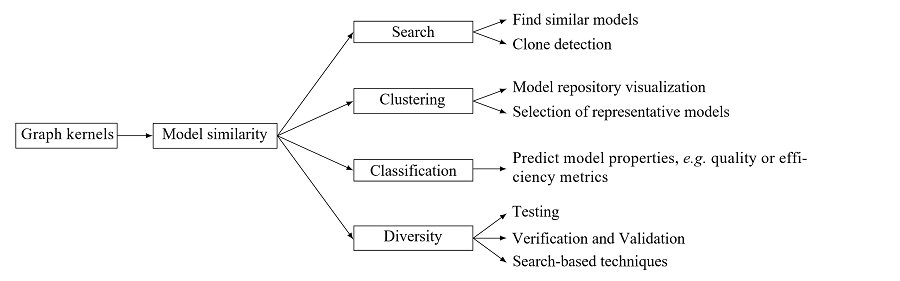 Replacing Model Transformations with Neural Networks
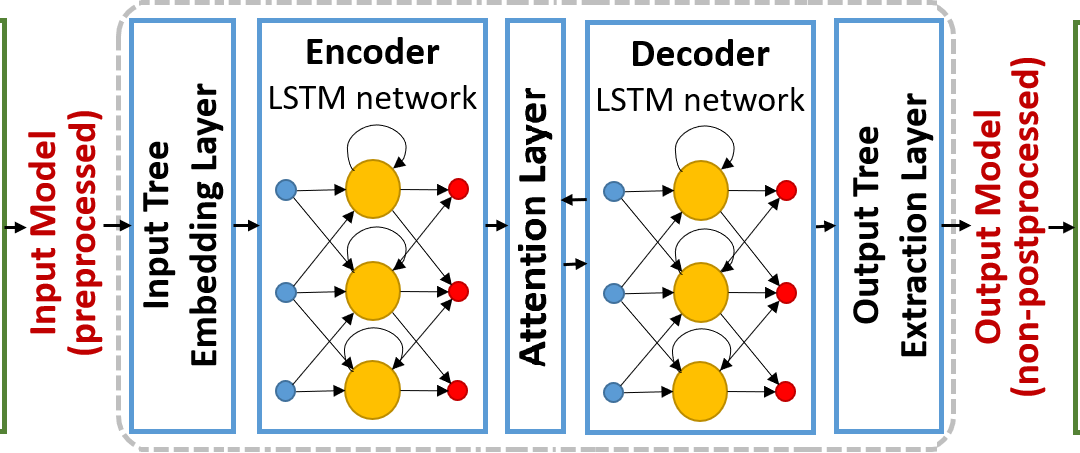 Going beyond papers (DON’T do this at home)
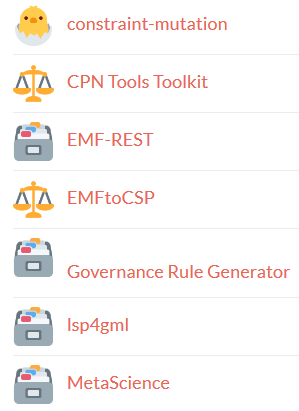 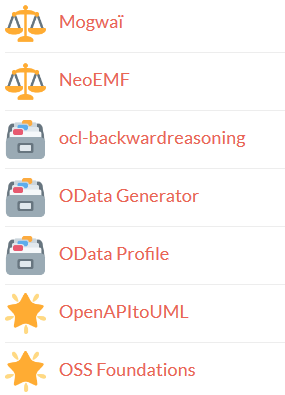 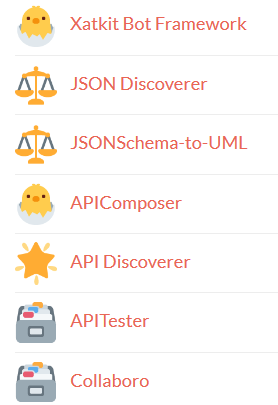 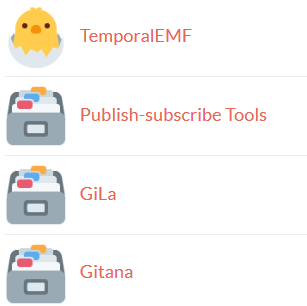 Xatkit – A spin-off applying MDE to the world of (chat)bots
https://xatkit.com/
[Speaker Notes: Before we talk about the relationship between modeling and AI, we should make sure we have a common understanding of these concepts]
Chatbots are complex systems
Plus a huge ecosystem of incompatible low-level development tools
Text Processing
Deployment
Evolution
Conversation Logic
Maintenance
Tests
Messaging Platforms
External Services
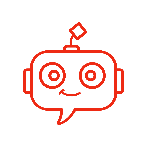 Xatkit Framework
Raise the level of abstraction at what chatbots are defined
Focus on the core logic of the chatbot
Conversation and user interactions
Action computations
Independent from specific implementation technologies

Automatize the deployment and execution of the modeled chatbot
Deploy over multiple platforms
Execute the chatbot logic
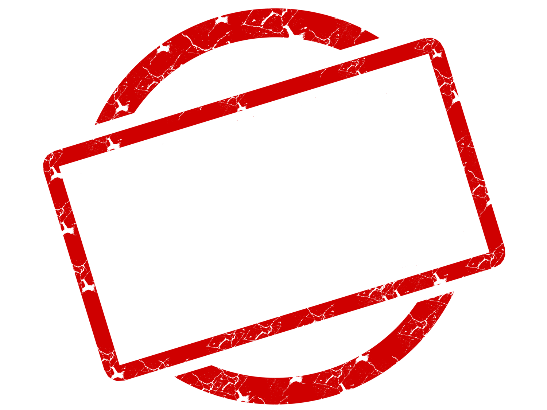 MDE
COMPATIBLE
Xatkit Framework
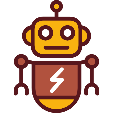 Intent Recognition Providers
(platform-specific)
Platform-independent
chatbot definition
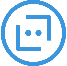 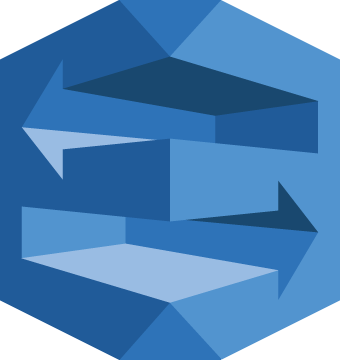 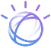 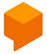 Instant 
Messaging
Platforms
Xatkit Modeling Language
Chatbot
Designer
Xatkit Runtime
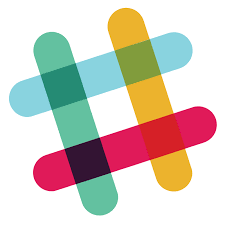 Chatbot
User
Intent Package
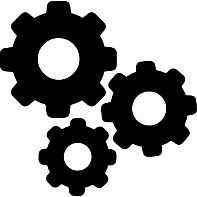 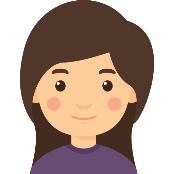 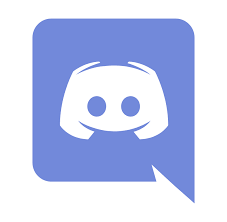 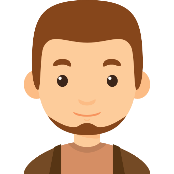 uses
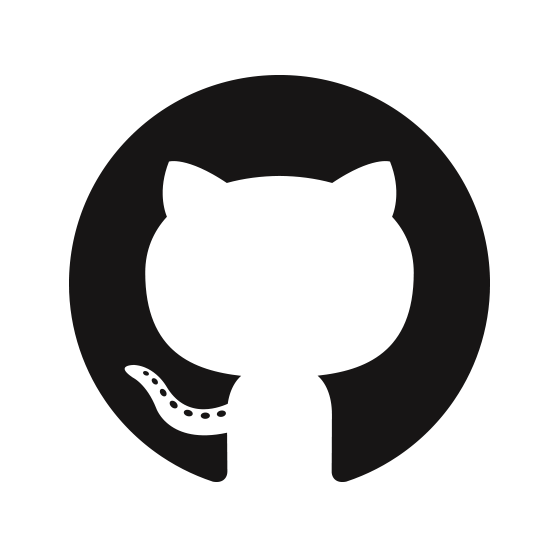 Execution Package
Platform
Designer
External
Services
uses
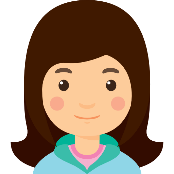 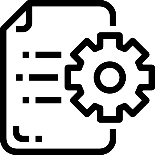 Platorm Package
Deployment
Configuration
Example: Saving maintainers’ time – Chatbot for reporting errors
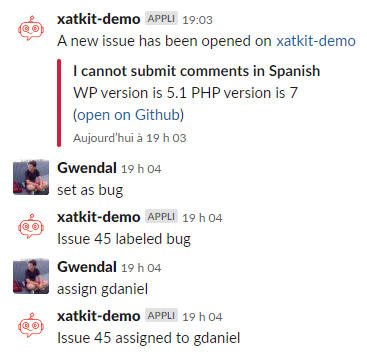 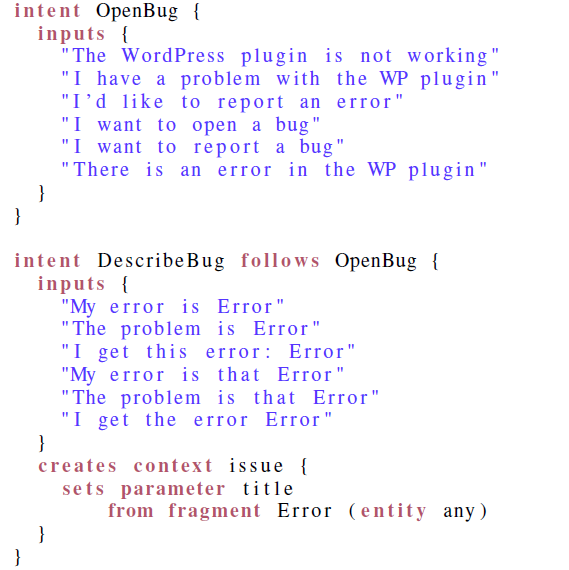 We collect all the info we need. 

We can define a partial order, collect parameters, define enumerations, …
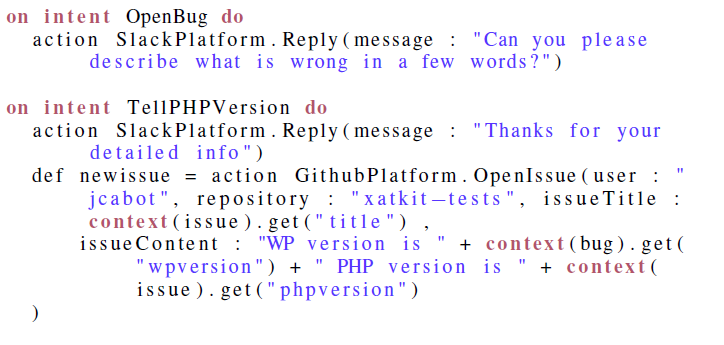 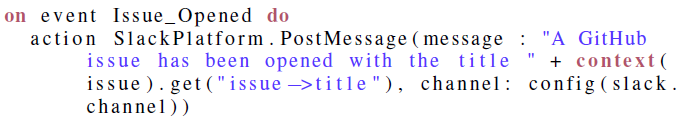